Mata Kuliah	: Perancangan Struktur Bangunan Sipil
Kode		: CIV - 403
SKS		: 6 SKS
Perhitungan Beban
Pertemuan – 2
MUTU/STANDAR BAHAN

Beton
 
Kekuatan karakteristik selinder beton (f’c) yang didasarkan atas kekuatan beton pada umur 28 hari sebagai berikut :  
Dinding Geser	: f'c= xx MPa		( non fly ash )
Tie Beam, Pile Cap: f’c= xx MPa		( non fly ash ) 
Pelat		: f’c= xx MPa		( non fly ash )
Balok  		: f’c= xx MPa		( non fly ash )
Kolom		: f’c= xx MPa		( non fly ash )
Baja Tulangan
Jenis dan tegangan leleh (fy) baja tulangan yang digunakan :
a.Baja polos  : 240 MPa (BJTP  24)  untuk   dia.  <  10 ( dia. 8 mm )
b.Baja ulir     :400 MPa (BJTD 40)  untuk   dia.  >  10 ( dia. 10 mm, 13 mm, dst)
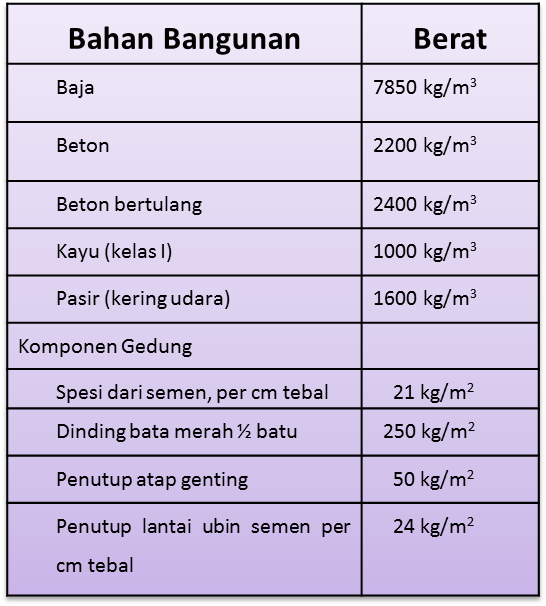 Gravity Load
Dead Load
Live Load
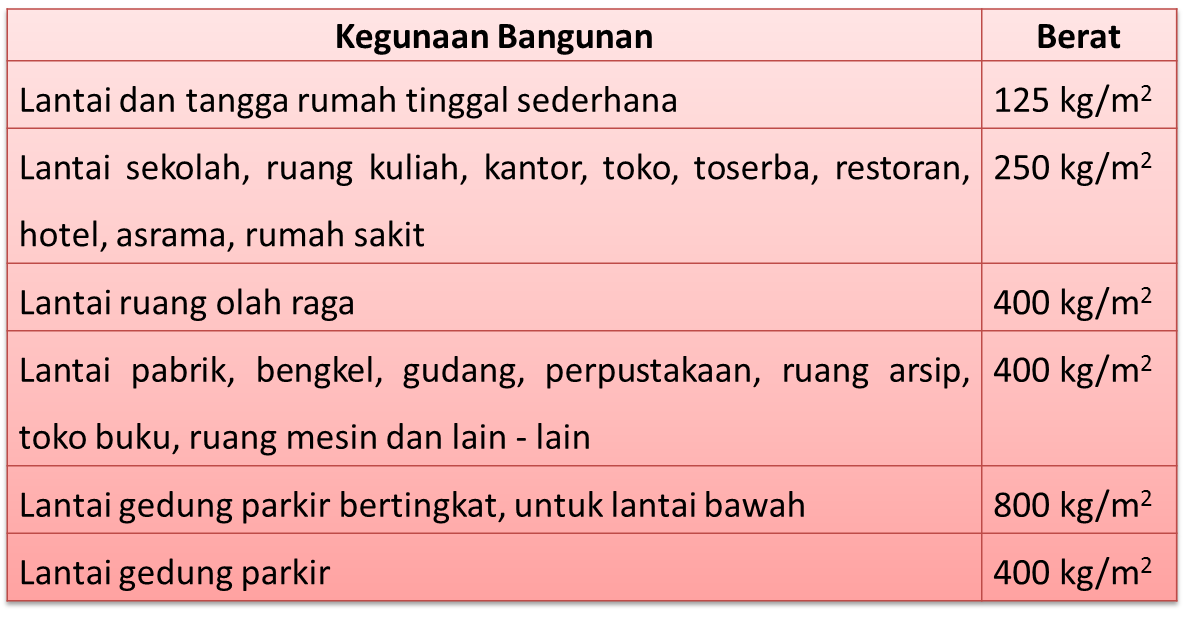 Lateral Load
Earthquake Load
Dihitung berdasarkan pada SNI 1726-2012
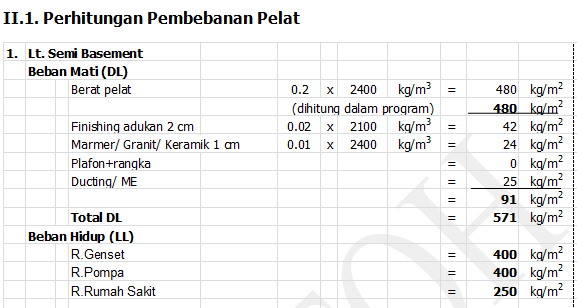